Table 1 Patient and treatment characteristics for 269 individuals with 3170 person-months of follow-up.
Clin Infect Dis, Volume 45, Issue 7, 1 October 2007, Pages 908–915, https://doi.org/10.1086/521250
The content of this slide may be subject to copyright: please see the slide notes for details.
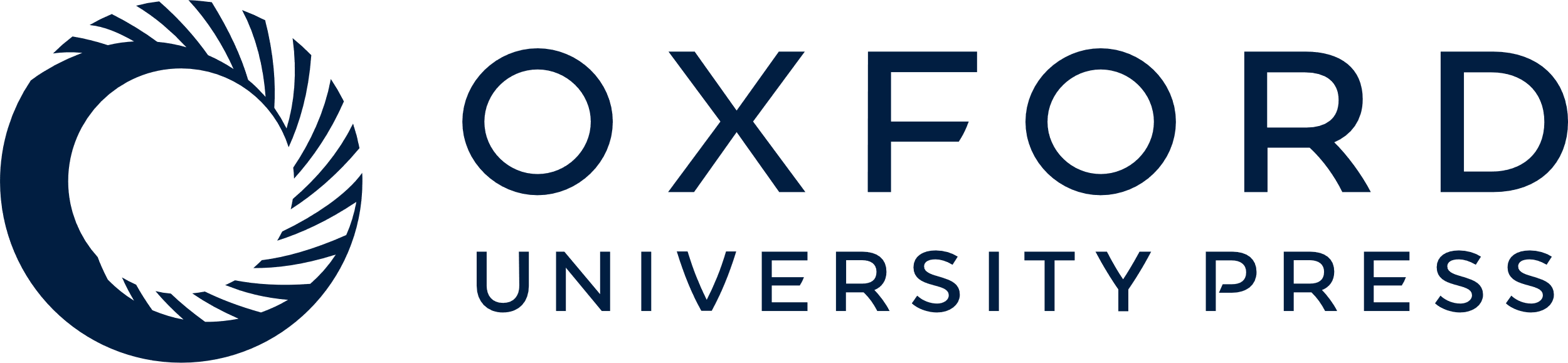 [Speaker Notes: Table 1 Patient and treatment characteristics for 269 individuals with 3170 person-months of follow-up.


Unless provided in the caption above, the following copyright applies to the content of this slide: © 2007 by the Infectious Diseases Society of America]